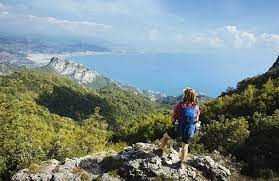 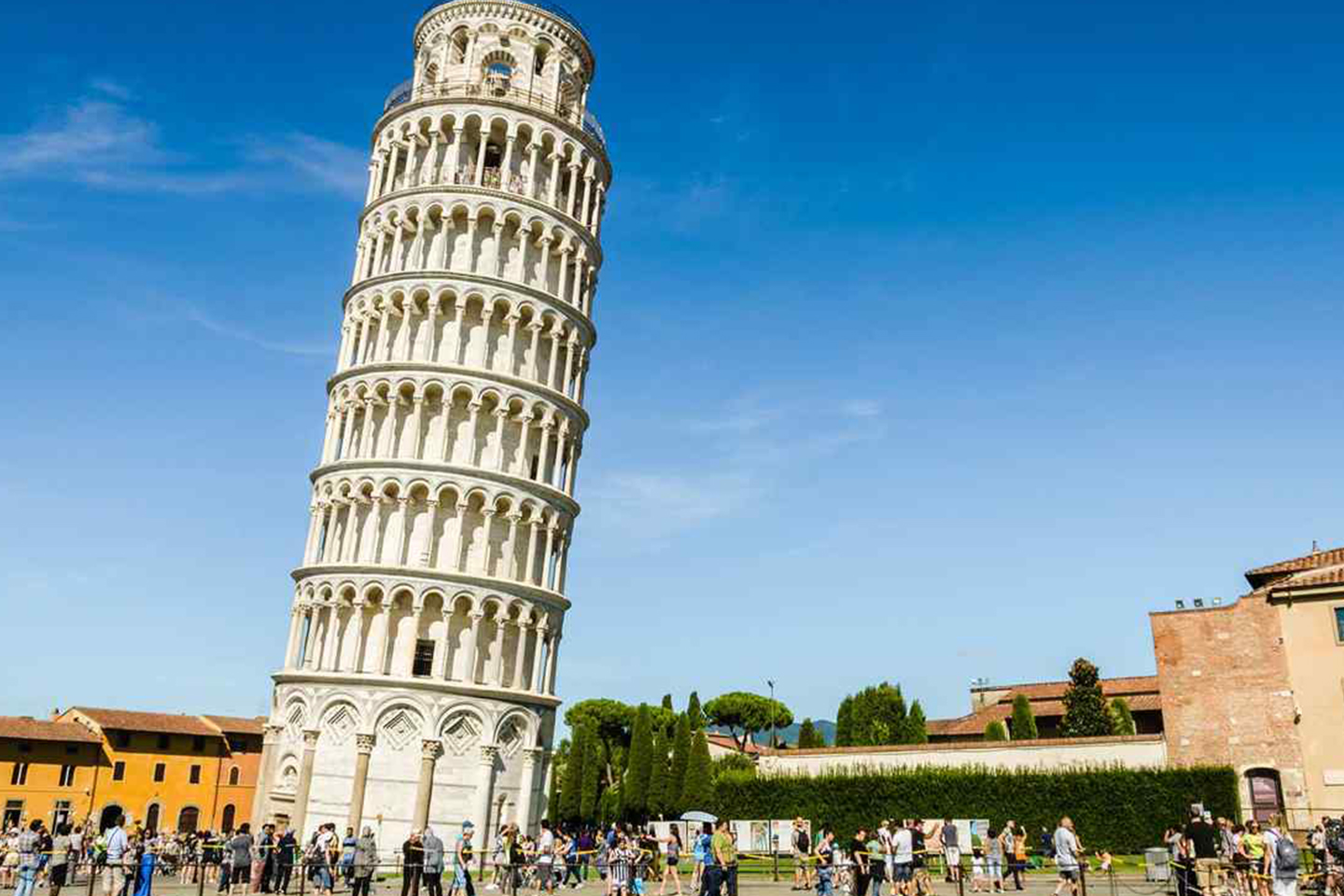 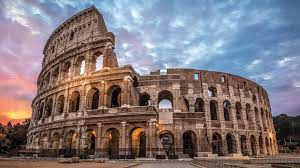 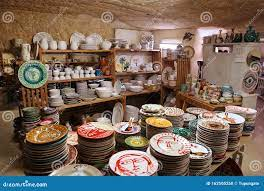 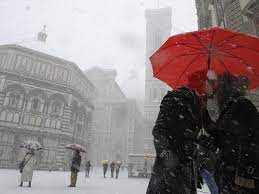 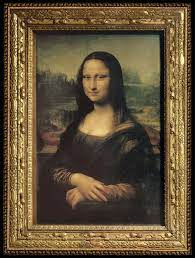 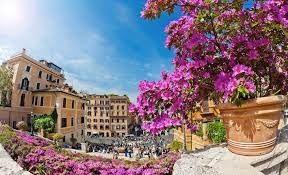 ITALY
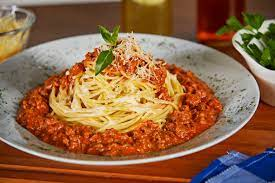 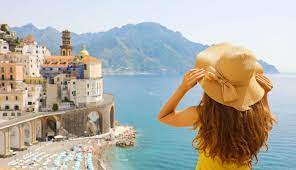